Universidade Aberta do SUS – UNASUS
Universidade Federal de Pelotas
Especialização em Saúde da Família
Modalidade a Distância
Melhoraria da atenção à saúde do hipertenso e do diabético em Santa Vitória do Palmar, RS
Sidiane Rodrigues Alves
Introdução
Introdução
O contexto laboral vivenciado diariamente está enfraquecido, frente a isso emerge a expectativa de direcionar as ações de saúde aos portadores de HAS e/ou DM através do Programa HIPERDIA, o qual ainda não foi implementado nas UBS. O objetivo deste projeto é intervir em prol da melhoraria da atenção de saúde prestada aos hipertensos e diabéticos nas UBS de abrangência da ESFIII
Introdução
Objetivo Geral
Melhorar a atenção aos hipertensos e diabéticos tipo2 nas UBS de abrangência da ESFIII.
Objetivos Específicos
Implementar o Programa Sis - HIPERDIA nas UBS da área de abrangência;
Ampliar a cobertura do programa HIPERDIA na área de abrangência da ESFIII;
Objetivos Específicos
Melhorar a adesão do hipertenso e/ou diabético ao programa.
Implantação de dinâmicas nos grupos de HIPERDIA;
Realizar atividades de educação em saúde junto à comunidade.
Metas
Rastrear 90% dos usuários da área de abrangência, portadores de HAS, que tenham 18 anos ou mais de idade;
Rastrear diabetes mellitus em todos pacientes com pressão arterial sustentada maior que 135/80 mmHg;
Metas
Cadastrar no HIPERDIA 100% dos hipertensos e/ou diabéticos diagnosticados que pertença a área de abrangência;
Capacitar 100% dos profissionais no atendimento ao paciente hipertenso e diabético, conforme protocolos do Ministério da Saúde.
Metodologia
“O método é a própria alma do conteúdo”. (Lênin)
Metodologia
Relatório dos Resultados da Intervenção
Os resultados serão descritos conforme o respectivo indicador.
4.3 Resultados
1°Indicador
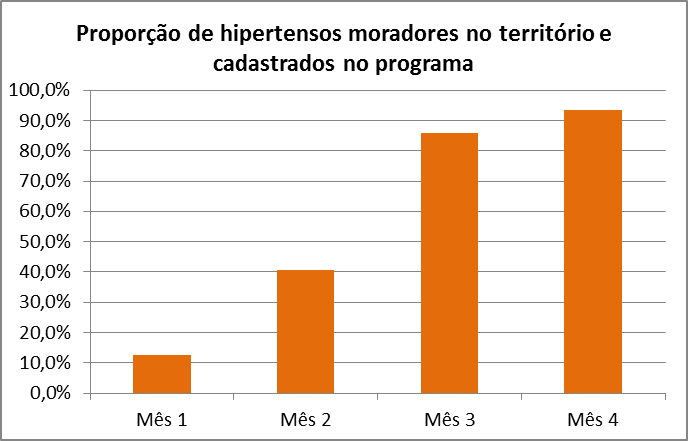 2°Indicador
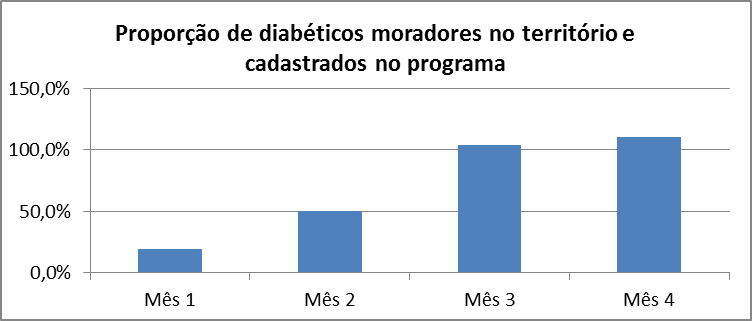 Mês 1 (16%) Mês 2 (50%) Mês 3 ( 104,3%) Mês 4 (110, 9%)
3°Indicador
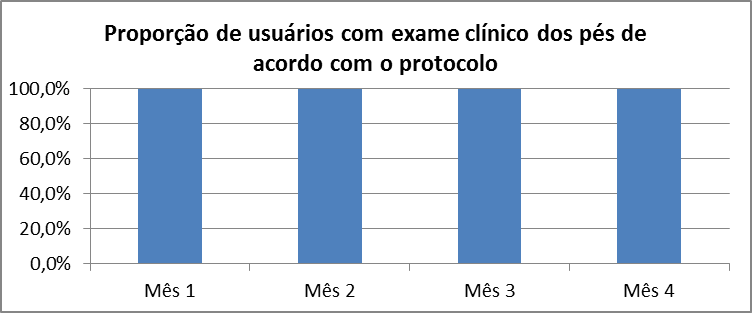 4°Indicador
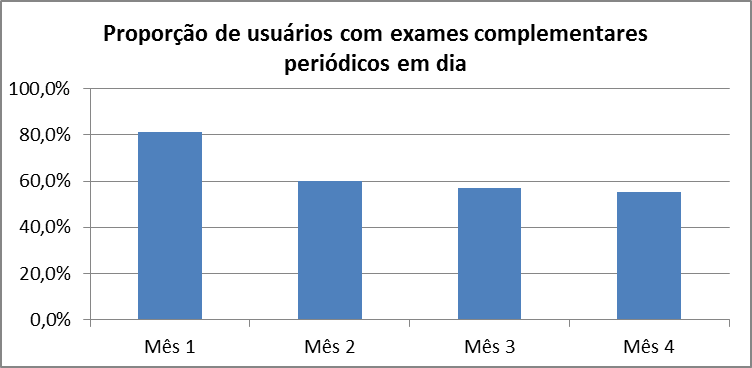 Mês 1 (81,4%) Mês 2 (60%) Mês 3 (57%) Mês 4 (55,3%)
5°Indicador
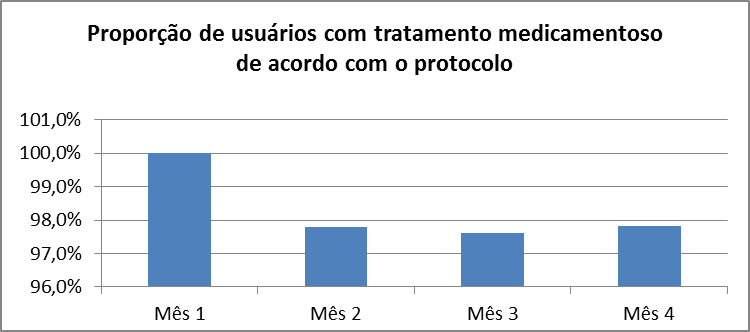 Mês (100%) Mês 2 (97,8%) Mês 3 (97,5%) Mês 4 (97,8%)
6°Indicador
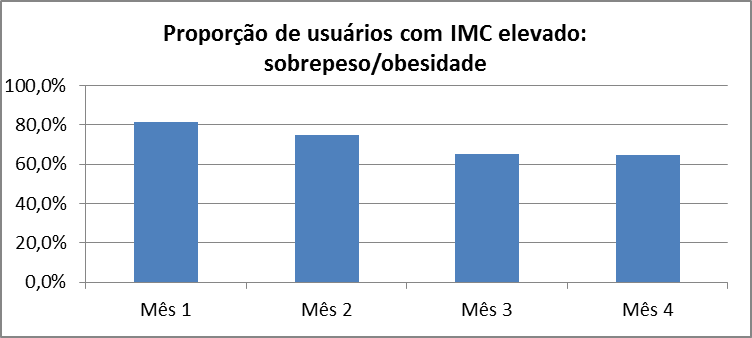 Mês 1 (81,4%) Mês 2 (74,8%) Mês 3 (65,2%) Mês 4 (64,7%)
7°Indicador
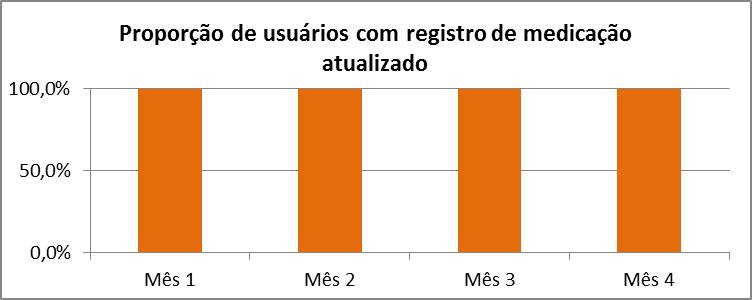 8°Indicador
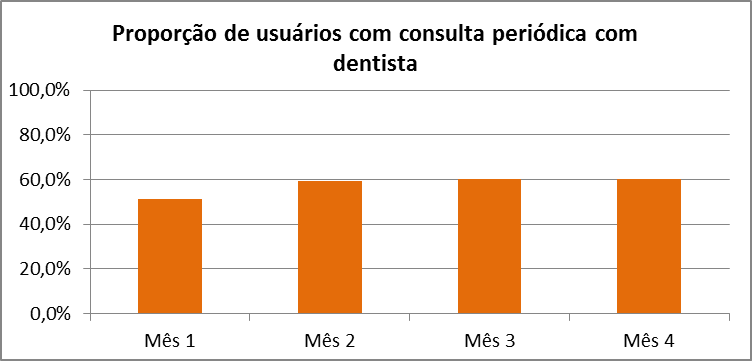 Mês 1 (51,2 %) Mês 2 (59,3%) Mês 3 (60,1%) Mês 4 (60%)
9°Indicador
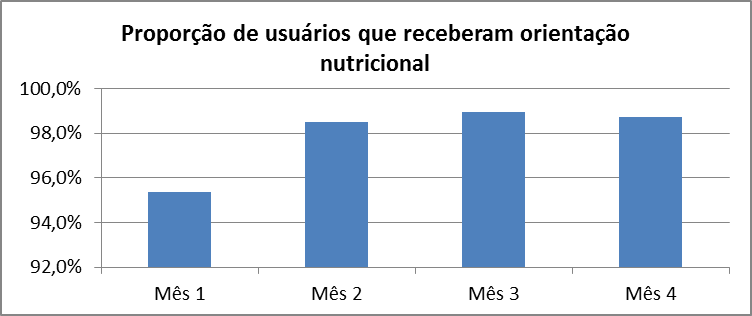 Mês 1 (95,3%) Mês 2 (98,5%) Mês 3 (99%) Mês 4 (98,8%)
10°Indicador
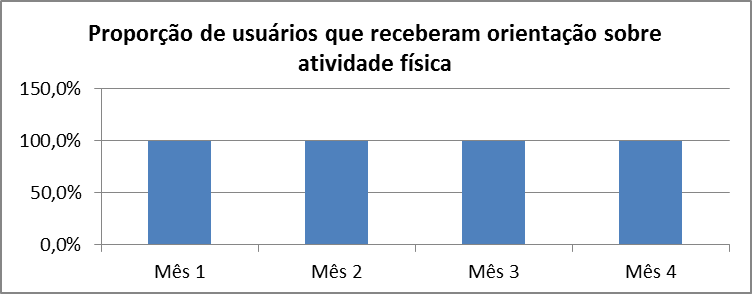 11°Indicador
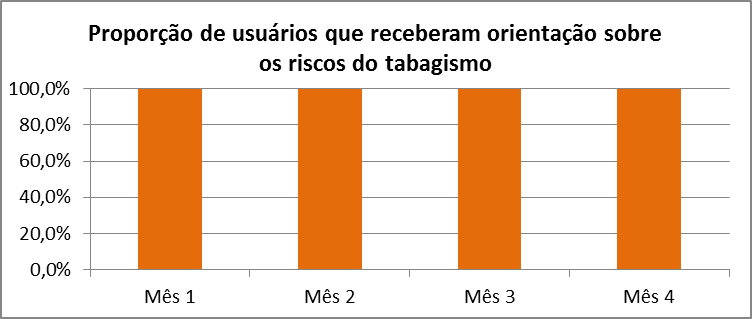 Discussão
Discussão
Antes da intervenção
“[...] não tem remédio, não venho mais, vou pegar na cidade [...]”; 
“[...] vão dizer que a gente não pode comer sal e açúcar [...]”; 
“[...] não pode come nada [...]”; 
“[...] tu sabe guria, que aquele remédio não ta me fazendo bem [...]”; 
“[...] ando cansada, com dor nas pernas [...]”.
Discussão
Após a intervenção
“[...] o que ela vai fazer hoje [...]”; 
“[...] como tava bom o passeio, será que elas vão fazer outro? [...]”; 
“[...] que bom que tu veio na nossa reunião, é muito boa [...]”.
As ações da intervenção hoje já fazem parte da rotina de atendimento das UBS da ESFIII, essa incorporação traz novos resultados a cada dia, estimulando a equipe a modificar e melhorar outras linhas de assistência.
Reflexão crítica sobre o processo pessoal de aprendizagem e na implementação da intervenção
“Você pode sonhar, criar e construir a idéia mais maravilhosa do mundo, mas são necessárias pessoas para fazer o sonho virar realidade.”
Walt Disney